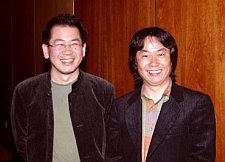 Digital Game Design
Adapted from “Toward a Unified Theory of Digital Games”, 
P. Ralph and K. Monu, Computer Games Journal 4(1), 2015
What is Game Design?
What is a game?
A set of  interconnected elements for structuring play
An event where one or more players interact with a play structuring system

What is a game element?
Anything that is “found in most (but not necessarily all) games, readily associated with games and found to play a significant role in gameplay”

Game design involves creating a system of game elements to facilitate interaction
9/12/2016
COMPSCI 111 - Lecture 18
2
Game Element Classes
Artifacts
Artificial objects and systems used to structure play

Players
Human or non-human agents who use game artifacts to structure play
Experience
Elements that emerge from player-artifact interaction
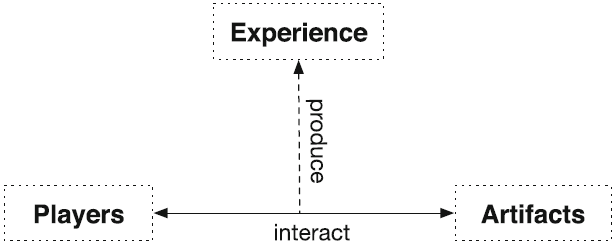 9/12/2016
COMPSCI 111 - Lecture 18
3
Artifact Elements
9/12/2016
COMPSCI 111 - Lecture 18
4
Experience Elements
9/12/2016
COMPSCI 111 - Lecture 18
5
Player Elements
9/12/2016
COMPSCI 111 - Lecture 18
6
Game and Narrative Mechanics
Game mechanics challenge the player while narrative mechanics advance the plot of a game

Not mutually exclusive – an element can be a game and a narrative mechanic
9/12/2016
COMPSCI 111 - Lecture 18
7
Narrative Examples
9/12/2016
COMPSCI 111 - Lecture 18
8
Aesthetics
Sensation – game as sense-pleasure
Fantasy – game as make-believe
Narrative – game as drama
Challenge – game as obstacle course
Fellowship – game as social framework
Discovery – game as uncharted territory
Expression – game as self-discovery
Submission – game as pastime
Competition – game as dominance

A game can evoke multiple aesthetics
Aesthetics are player specific
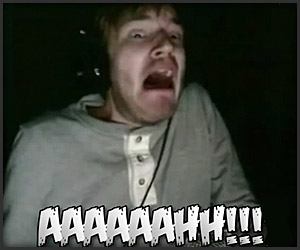 9/12/2016
COMPSCI 111 - Lecture 18
9
Interconnections
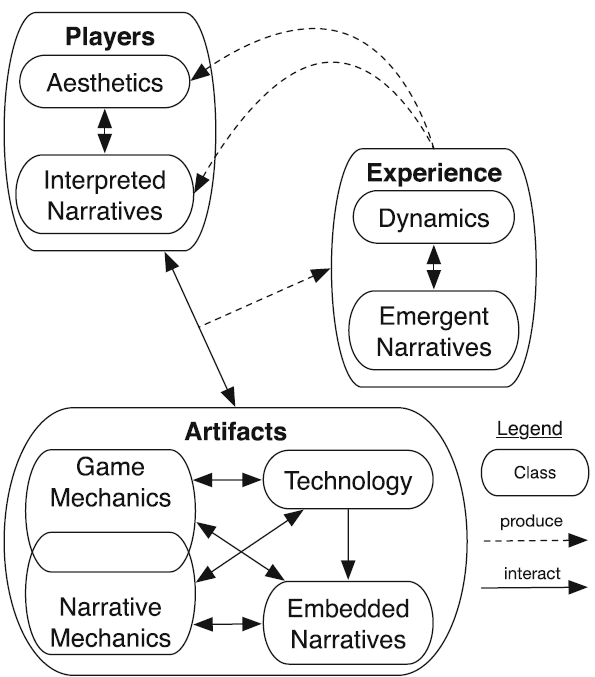 Game elements are interconnected
Within classes and between classes
9/12/2016
COMPSCI 111 - Lecture 18
10
Bad Game Design
Often occurs as a misalignment  game elements

Examples:
Game mechanics and embedded narrative (ludonarrative dissonance)
Game mechanics and emergent narrative
Game mechanics and aesthetics
Dynamics and aesthetics
Game mechanics and technology
9/12/2016
COMPSCI 111 - Lecture 18
11